Тема самообразования:
«Игры и эксперименты как средство экологического воспитания дошкольников»
Воспитатель: Паламарчук  О. В.
Актуальность. 
Особое значение для развития личности  имеет усвоение им представлений о взаимосвязи природы и человека. Овладение способами практического взаимодействия с окружающей средой обеспечивает становление мировидения ребенка, его личностный рост. Существенную роль в этом направлении играет поисково-познавательная деятельность дошкольников, протекающая в форме экспериментальных действий. В их процессе дети преобразуют объекты с целью выявить их скрытые существенные связи с явлениями природы.
Цель: 
исследование игры и  
   познавательно-исследовательской  
   деятельности как средство        
   экологического воспитания                
   дошкольника
Задачи:
Изучить особенности познавательной активности через игровую деятельность, а именно экологические игры.
2. Развивать у детей способности 
     устанавливать причинно-следственные       
     связи на основе элементарного  
     эксперимента.
3. Воспитывать экологическую грамотность  
     дошкольника.
Этапы реализации проекта 

Подготовительный этап :сентябрь

Основной этап: октябрь - апрель

Обобщающий этап: май
Принципы работы:
Принцип регионального компонента (изучение природы родного края)
Принцип научности и доступности понятий
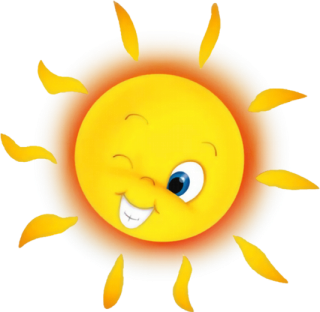 Направления работы в рамках методической темы: 
1. Создание развивающей экологической среды 
2. Работа с детьми 
3. Работа с родителями
Предметно-развивающая экологическая среда 
Уголок природы
Мини- огород 
Календарь природы 
Экологи-ческие игры 
Мини-лабора-тория 
Игрушки-аналоги 
Муляжи овощей и фруктов
Принципы дидактической игры

Системность, 
Развивающее обучение, 
Доступность, 
Принцип опоры на ведущую деятельность детей.
Использование дидактических игр на занятиях.
 -По развитию речи (составления описательных и сравнительных рассказов, придумывание загадок, рассказов из личного опыта детей), 
По математике (счет предметов, лабиринты, задачи экологического воспитания), 
- По ознакомлению с окружающим.
Работа с родителями: Привлечение к оформлению развивающей среды группы Родительские собрания в форме развлечения, игр Привлечение родителей к участию в экологических выставках Участие в праздниках и развлечениях Индивидуальные беседы, консультации Стендовые консультации Анкетирование Клуб выходного дня
Основные направления работы:

*Рассмотрела методику некоторых игр 
и экспериментов.
*Проанализировала литературу по
 данной проблеме.
*Разрабатываю методический банк( экологические игры, опыты, эсперименты)
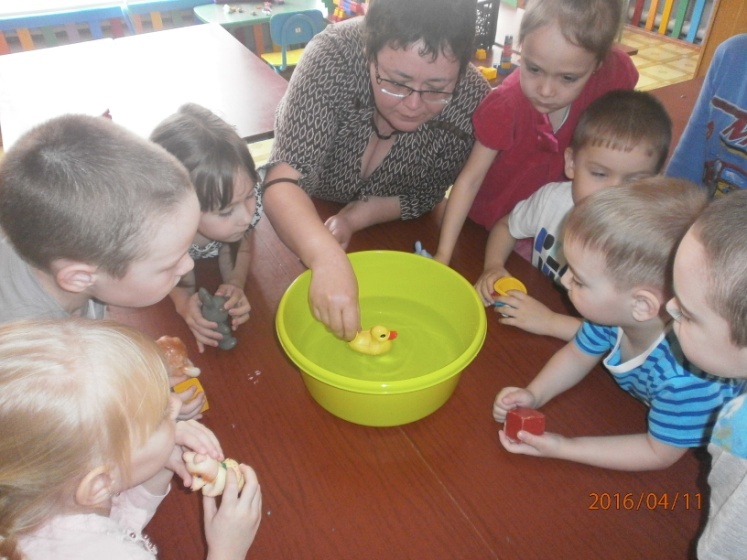 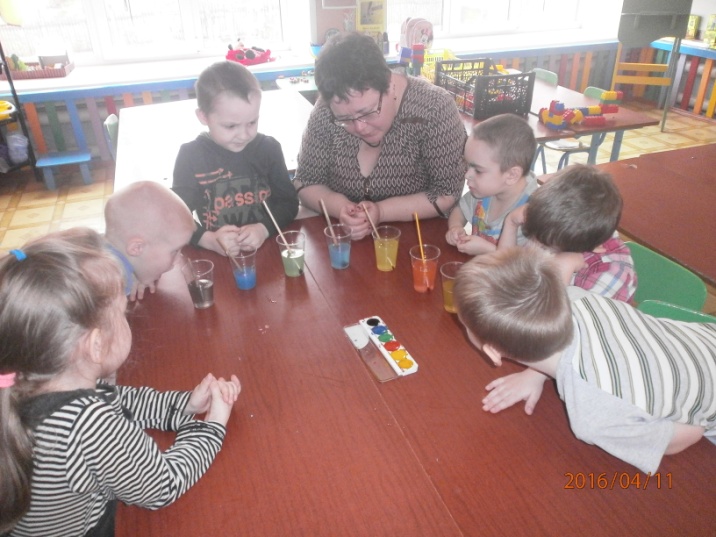 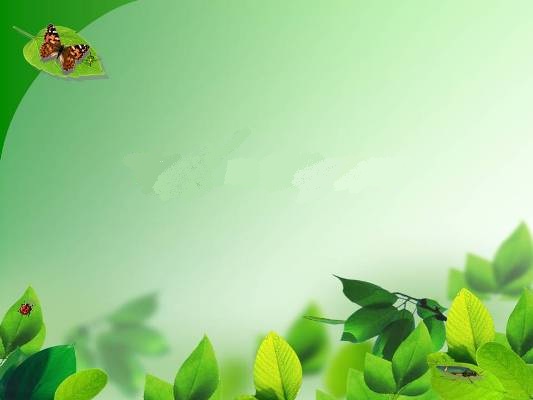 «Ребенок по своей природе –
пытливый исследователь, открыватель мира»
В.А. Сухомлинский
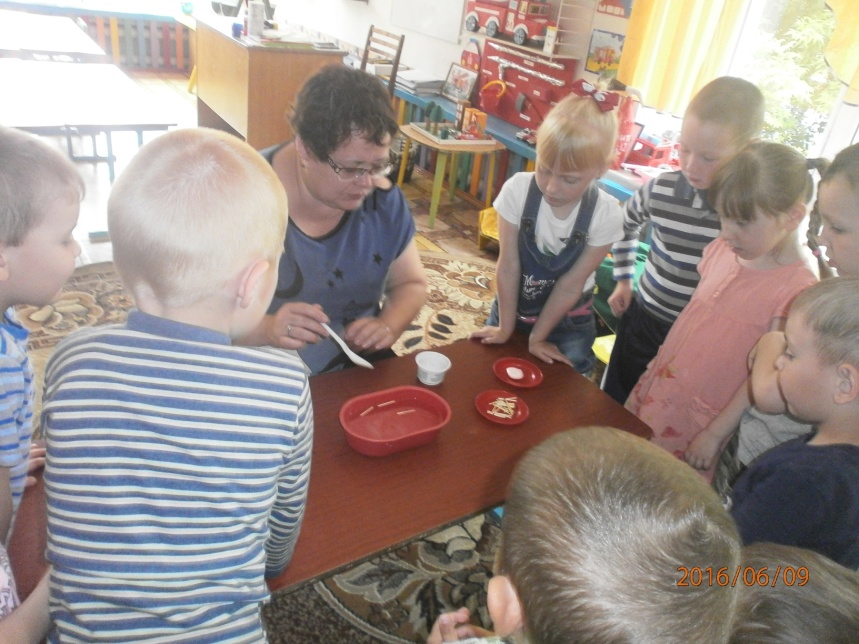 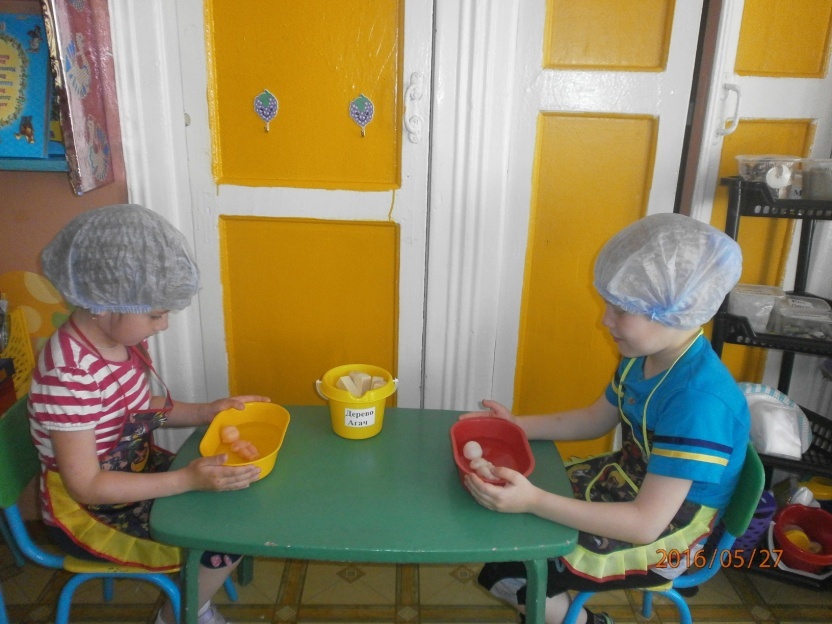 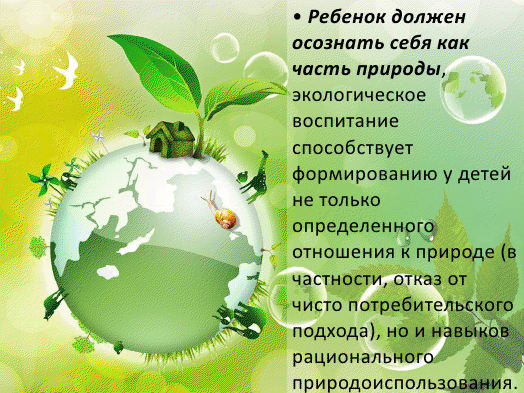 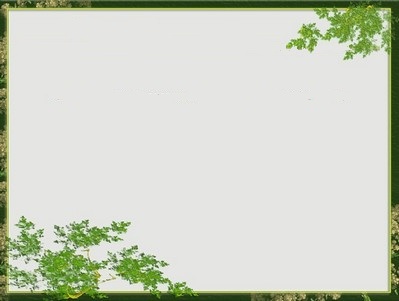 Результаты экологического воспитания:
Дошкольники: 
*проявляют  познавательную активность;
*проявляют интерес к явлениям природы (живой и неживой);
*умеют устанавливать логические связи и зависимости предметов и действий;
*сравнивают, классифицируют, отражают результаты в речи;
*умеют устанавливать логические связи и зависимости предметов и действий;
*принимают активное участие в экспериментировании с различными-предметами: воспринимают цель, все действия выполняют последовательно, оценивают результат.
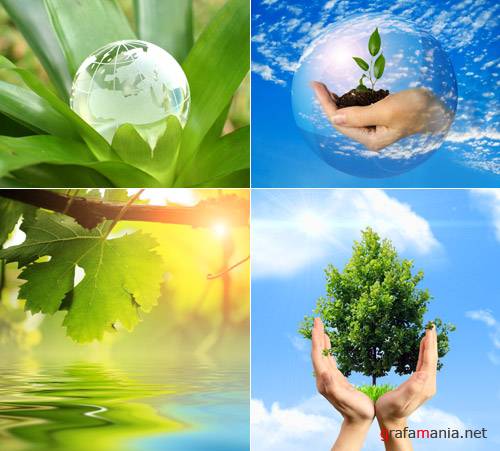 Результатом экологического воспитания дошкольников является экологическая культура личности. Замечательный педагог  В.А. Сухомлинский писал: «Человек был и  всегда остается сыном природы, и то,  что роднит его с природой, должно использоваться для его приобщения к природе, к богатствам духовной культуры. Мир, окружающий ребенка, это, прежде всего, мир природы с безграничным богатством явлений, с неисчерпаемой красотой. Здесь в природе, вечный источник детского разума»
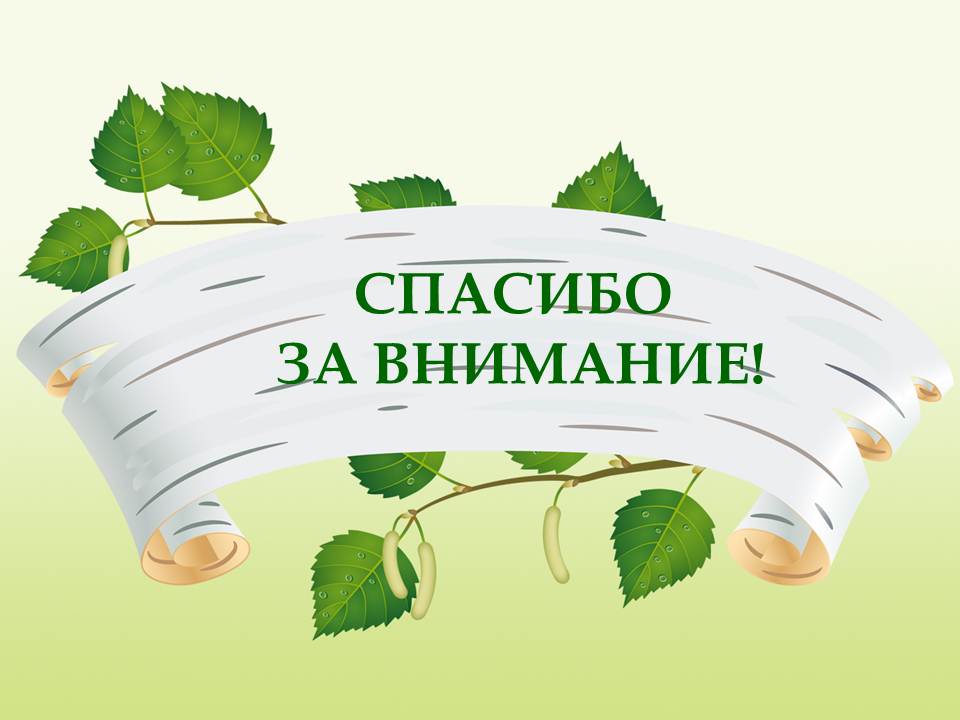 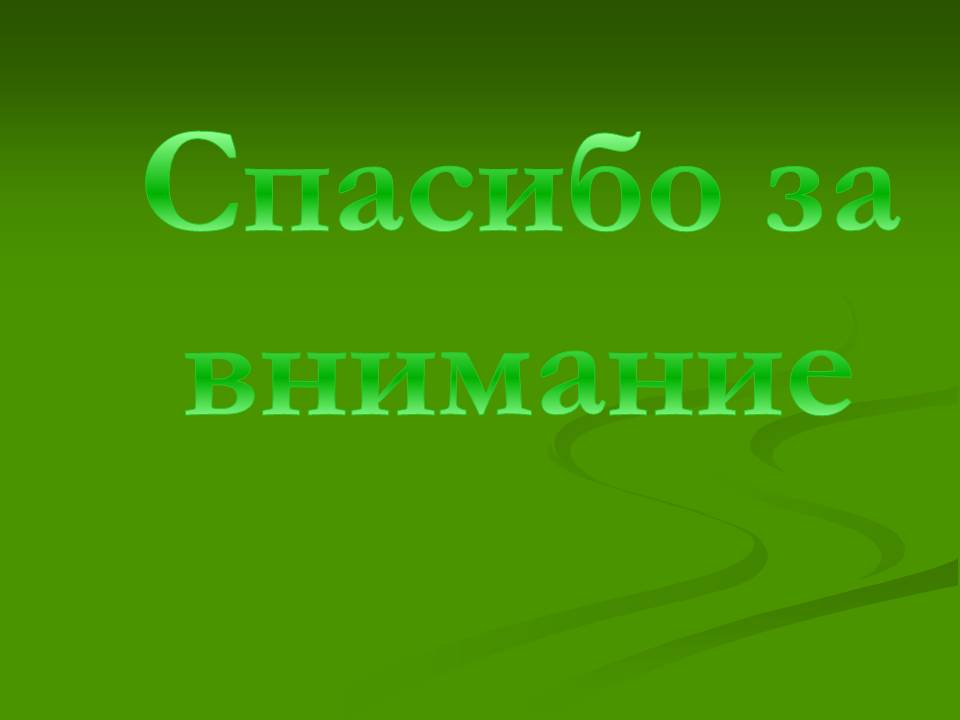